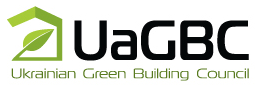 Зеленая сертификация - практический опыт внедрения в Украине
Станислав Шульга
   Исполнительный директор
Украинского совета по зеленому строительству
   Руководитель проектов компании «Дельта Проектконсалт Украина»
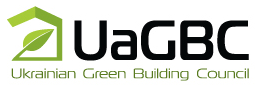 Что такое «зеленая» сертификация?
Принципы «устойчивого развития» в применении к строительству нашли свое воплощение в так называемых системах «зеленой сертификации». Система «зеленой сертификации» это: 

 инструмент, который обеспечивает системный подход к реализации проекта недвижимости; 

 система, обеспечивающая маркировку, которая делает узнаваемыми «зеленые»  здания как для профессионалов и для конечных пользователей;

 набор критериев и правил, которые с одной стороны базируются на действующих нормах и стандартах, с другой – состоят из новаторских подходов, которые еще не являются принятыми с точки зрения законодательства;

 динамично развивающаяся система, которая вбирает в себя наиболее передовые наработки в отношении экологических технологий проектирования, строительства и эксплуатации;

 основной инструмент, который регулирует качество и количество новых «зеленых» объектов;
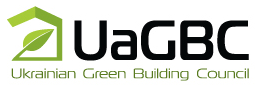 Международные системы «зеленой» сертификации
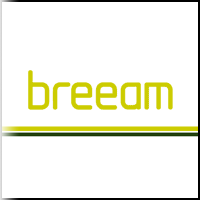 BREEAM
Building Research Establishment‘s Environmental 
Assessment Method


LEED
Leadership in Energy and Environmental Design


DGNB
Deutsche Gesellschaft für Nachhaltiges Bauen 
(German Association for Sustainable Construction)
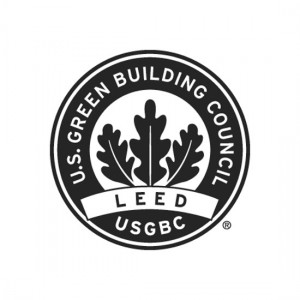 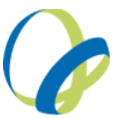 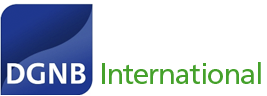 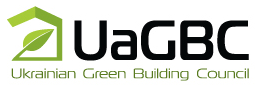 DGNB – Зарегистрированные и сертифицированные здания
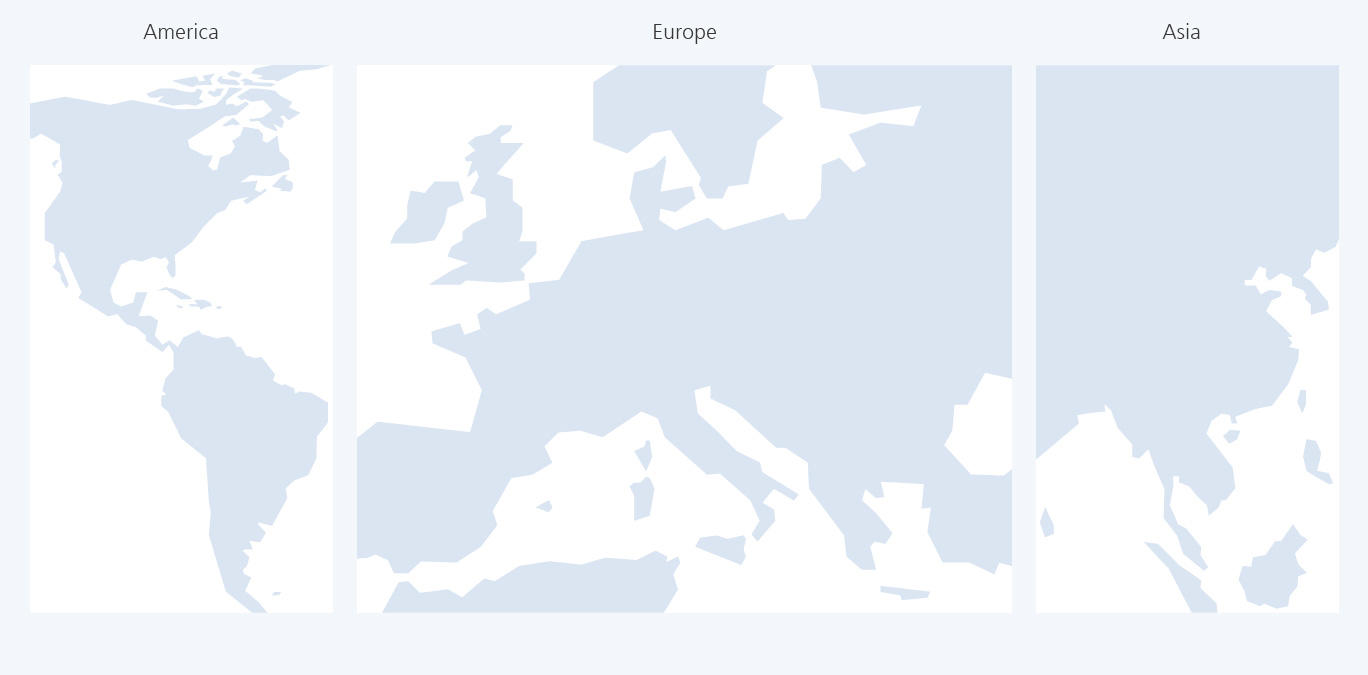 Russia
Canada
Denmark
Germany
Luxembourg
Czech Republic
France
China
Austria
Switzerland
Romania
Hungary
Bulgaria
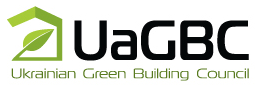 DGNB – Направления оценки
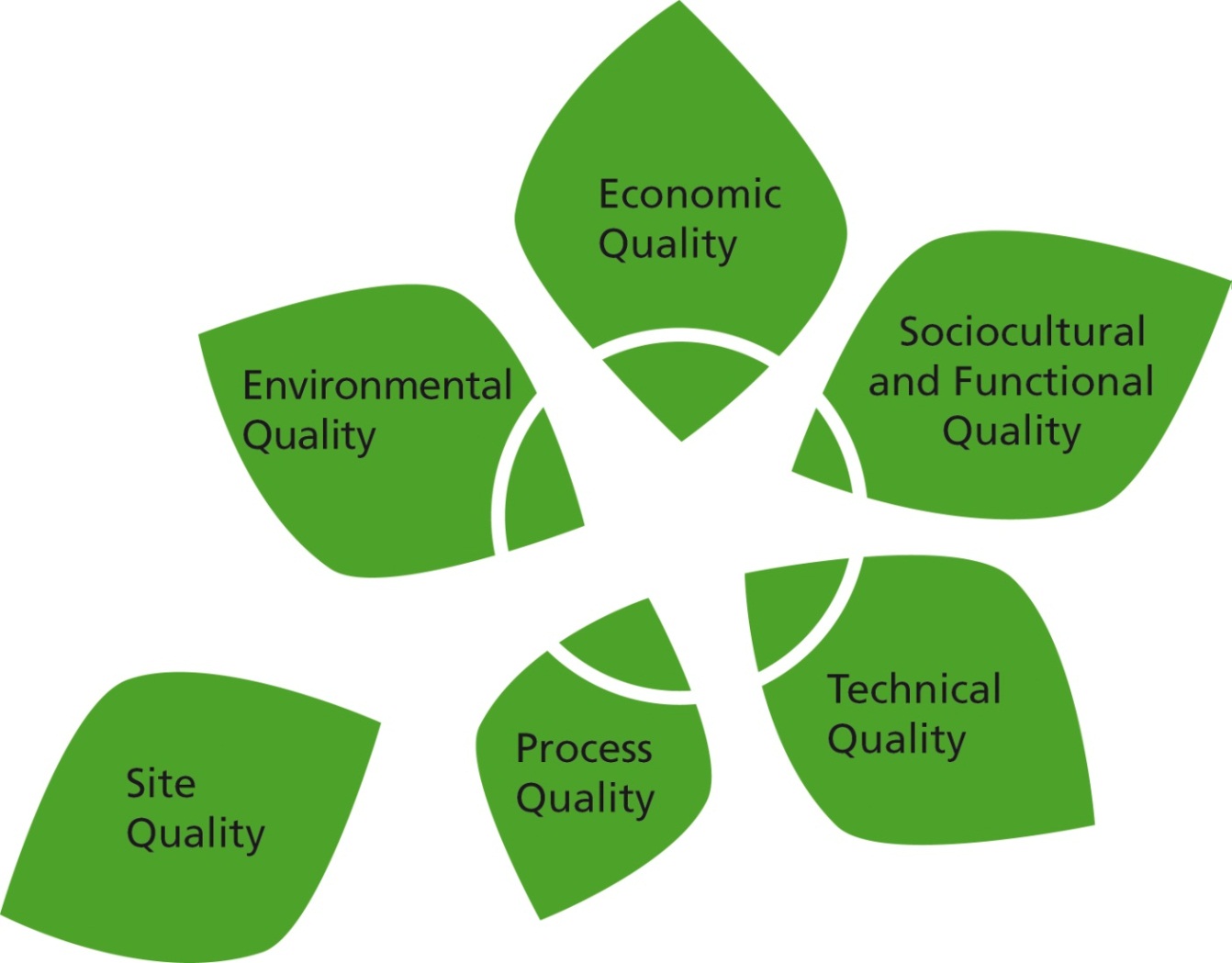 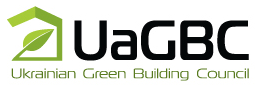 Типичный процесс сертификации
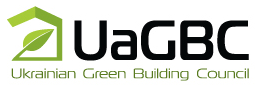 Организационные вопросы
«Зеленая» сертификация является длительным процессом, который характеризуется следующим: 

аудиторы вовлечен в проект с начальных стадий и вплоть до сдачи объекта; аудитор принимает участие в работе над проектной документацией, надзором за осуществлением строительных и монтажных работ, в приемочных испытаниях; 

аудиторы определяют перечень требований, которые способствуют достижению командой проекта поставленной цели – определенного уровня сертификации;

процесс сертификации должен быть соответствующим образом задокументирован;

 рекомендации аудитора не всегда обязательны к выполнению, но в конечном итоге могут повлиять на окончательную оценку; 

окончательное решение по сертификации принимает Немецкий совет по зеленому строительству
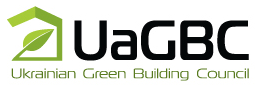 Форматы взаимодействия
«Зеленая» сертификация складывается из следующих процессов и мероприятий: 

установочная встреча, на которой аудитор информирует о целях и роли сертификационной группы, дает разъяснения по процессу сертификации; на этой же встрече определяются ответственные лица за предоставление информации и последующее взаимодействие;

предоставление проектной и другой документации на рассмотрение аудитору, регулярные (раз в месяц) встречи команды проектировщиков и аудиторов;

регулярные инспекции строительной площадки (раз в две недели) аудитором для фиксации соблюдения требований;

обмен информацией по проекту посредством электронной почты либо с помощью файлообменных серверов;

оперативная коммуникация между участниками проекта (по необходимости);

консультации с представителями DGNB.
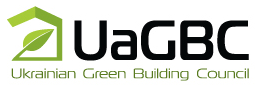 Источники информации
Источниками информации для процесса сертификации являются следующие документы: 

проектная документация: 
рекомендуемая стадия для проведения предварительной сертификации – «Эскизный проект» или «Проект»;
Рекомендуемая стадия для сертификации -  «Р» или «РД»;

исполнительная документация, документация по технике безопасности;

сертификаты на материалы и оборудование;

отчеты об инспекциях строительной площадки аудиторами;

результаты компьютерного моделирования (температурный режим, акустические характеристики, потребление энергии);

результаты натурных испытаний (тест на герметичность, тест на качество воздуха, акустические характеристики здания);

открытые источники информации относительно района размещения здания, данных по социальной и экономической среде, развитости инфраструктуры;
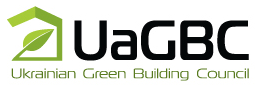 Проблемы, возникающие при сертификации
недостаточное понимание участников проекта того, что такое «зеленая» сертификация;

нормативная база: отдельные критерии, которые оценивают проект, основываются на европейских нормах проектирования и строительства, необходима адаптация отдельных групп критериев;

отдельные критерии, не являются актуальными для украинских реалий (например наличие велосипедных парковок около зданий); 

отдельные критерии базируются на документах, которые не разрабатываются в пределах нашего проектного-строительного цикла (например, концепция демонтажа объекта);

дефицит исходной информации по материалам и оборудованию, которая необходима для оценки по системе DGNB;
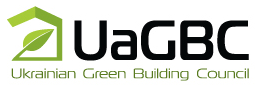 Пути решения проблем
Своевременное информирование команды проекта относительно требований «зеленой» сертификации, в особенности на начальных этапах совместной работы.

Своевременное информирование о наиболее критичных моментах, касающихся технических и проектных решений. 

Адаптация системы сертификации, которая заключается в следующем:

замена критериев, которые не являются актуальными для украинских реалий;

сопоставление европейских и украинских строительных норм с целью применения последних для уточнения критериев сертификации;

тесное сотрудничество с архитекторами, проектировщиками и другими участниками проекта на предмет формирования требуемой документации (например, энергетическая концепция или концепция мусороудаления);
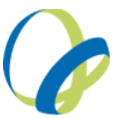 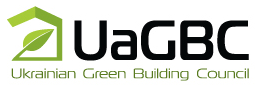 Тренинг по системе «зеленой» сертификации DGNB в г.Киеве

21-24 октября 2013г.
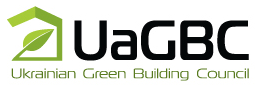 Благодарю за внимание!